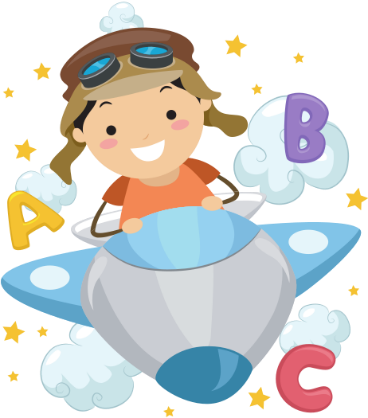 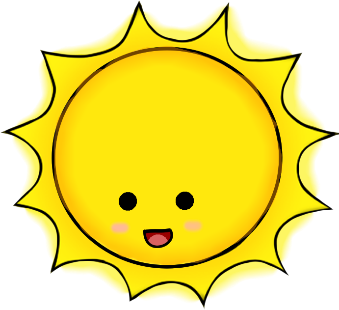 TRƯỜNG TIỂU HỌC VĨNH QUỲNH
Chào mừng các thầy cô giáo
Về dự giờ lớp 3A7
Môn: TIẾNG VIỆT
Giáo viên: Nguyễn Thị Hà Vy
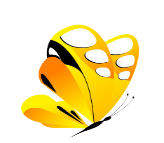 [Speaker Notes: 更多模板123图文旗舰店：666]
KHỞI ĐỘNG
Bài hát: “ Điều kì lạ quanh ta?”
Luyện tập
Mở rộng vốn từ: Thư viện
Câu cảm
Trang 72
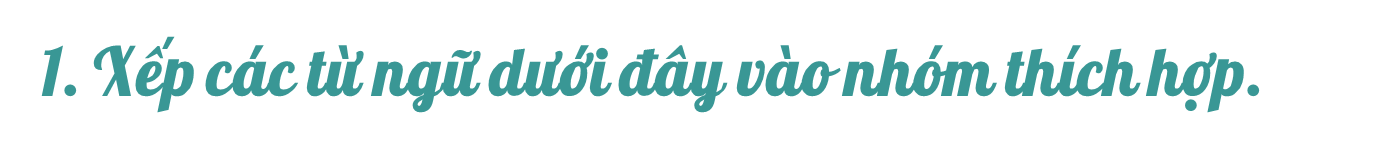 tìm sách
phiếu mượn sách
thẻ thư viện
sách
mượn
người mượn
giá sách
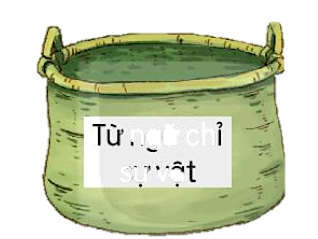 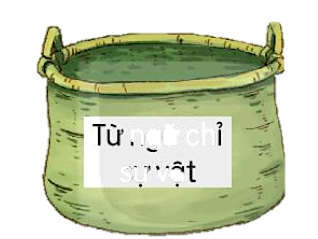 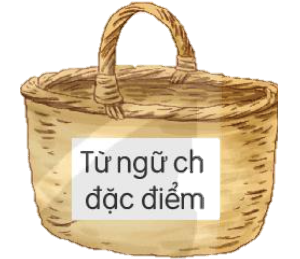 báo
người đọc
thủ thư
trả
đọc
Hoạt 
động
Người
Đồ vật
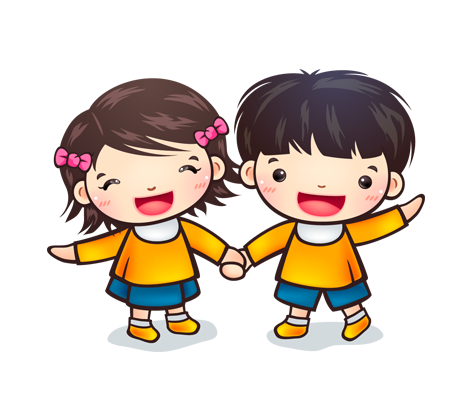 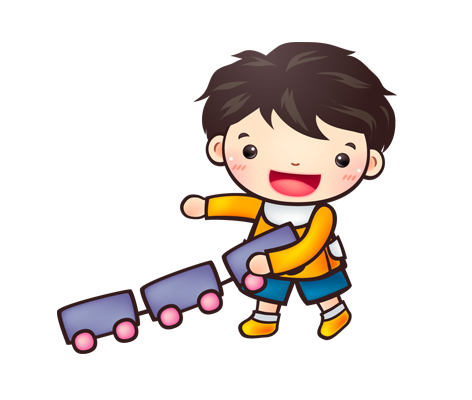 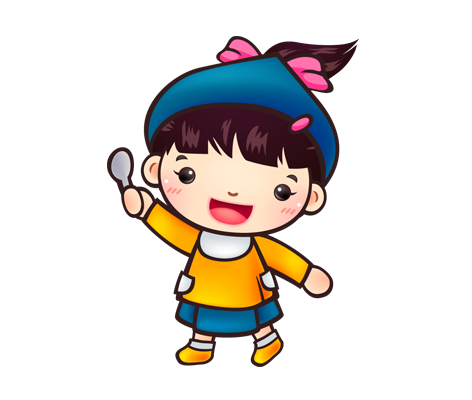 Thảo luận
nhóm 4
- Mỗi bạn tự xếp các từ ngữ ở bài tập 1 vào nhóm thích hợp.
- Trao đổi với bạn rồi thống nhất kết quả chung của cả nhóm.
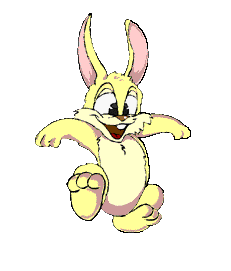 Trò chơi:Tiếp sức
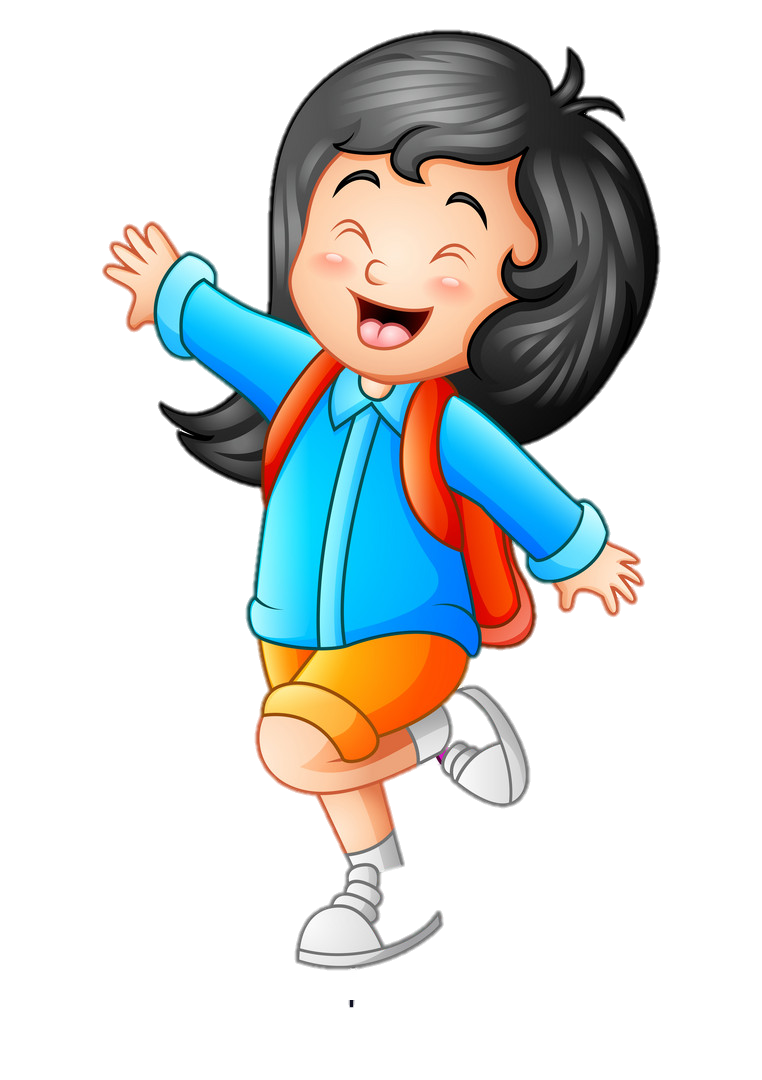 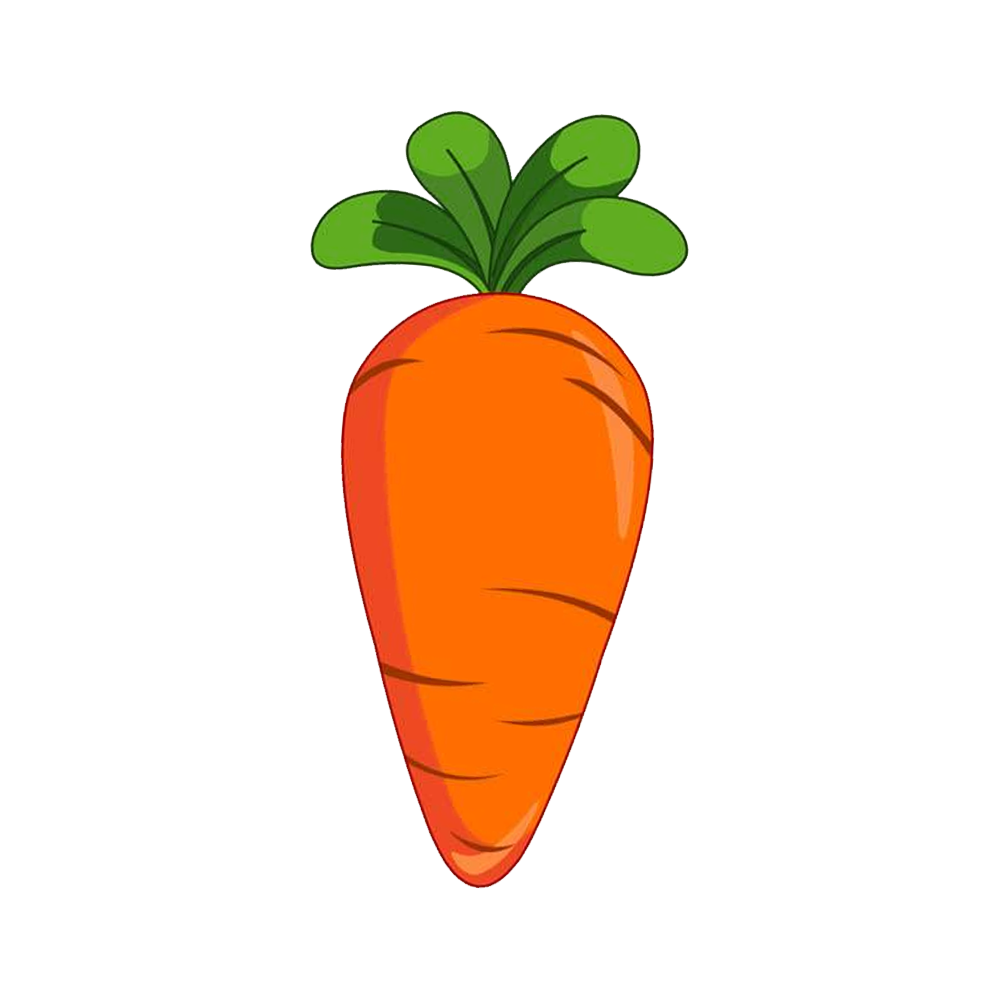 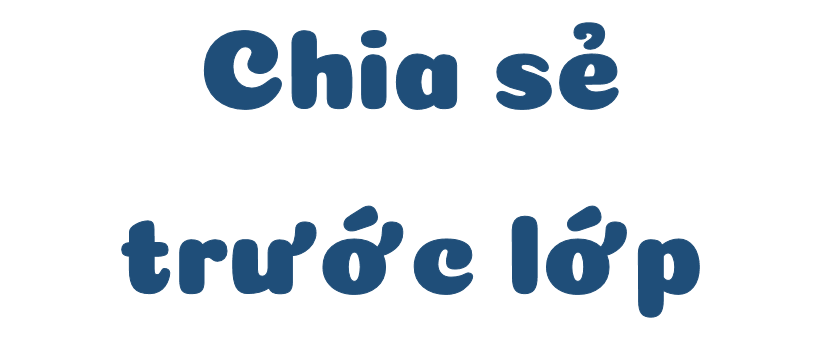 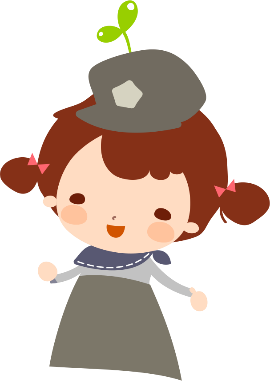 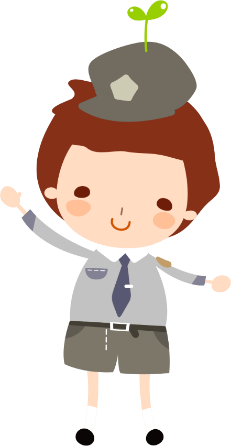 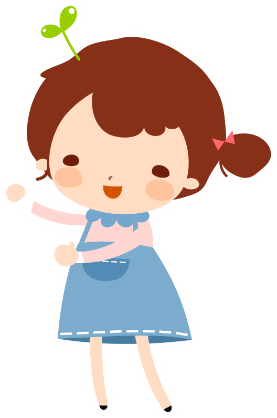 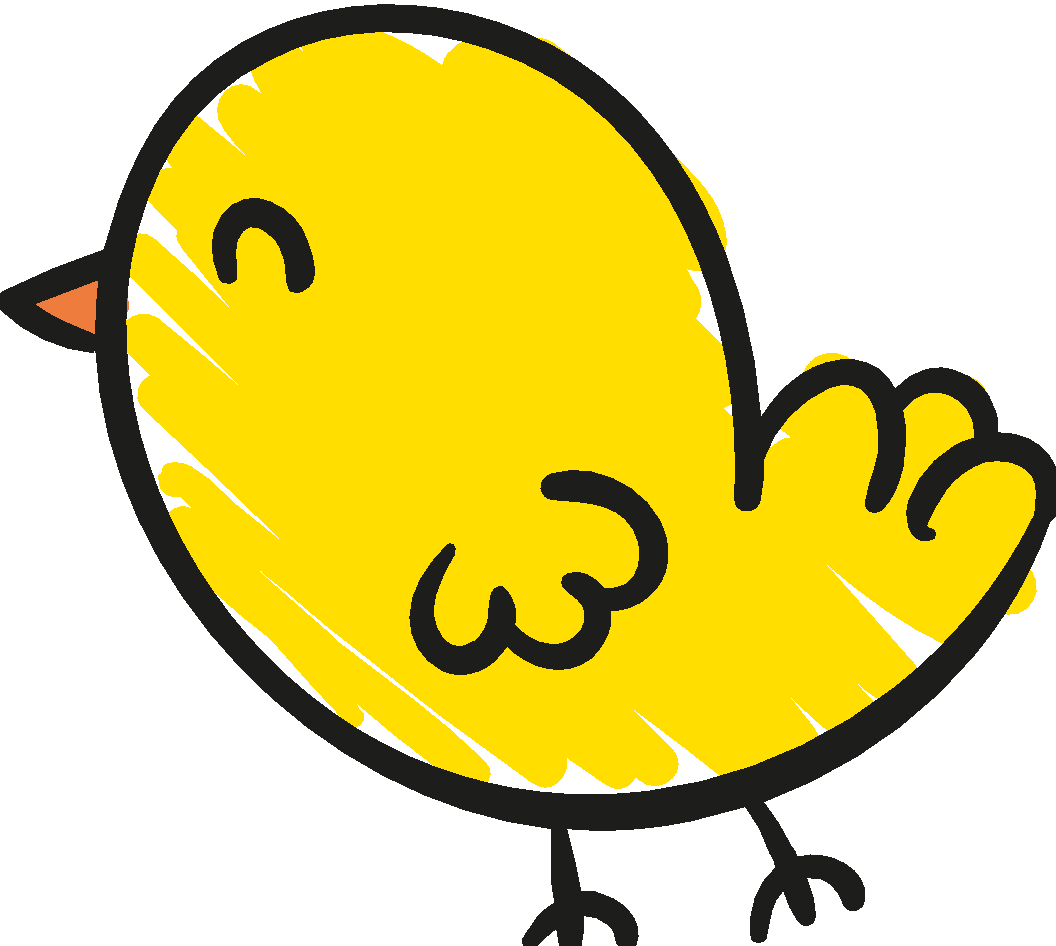 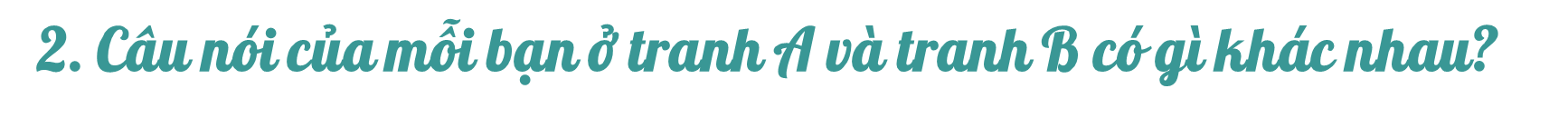 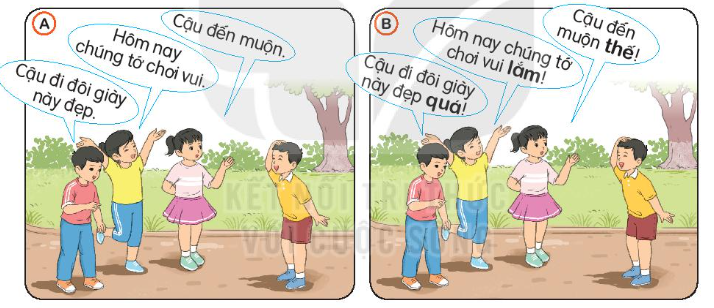 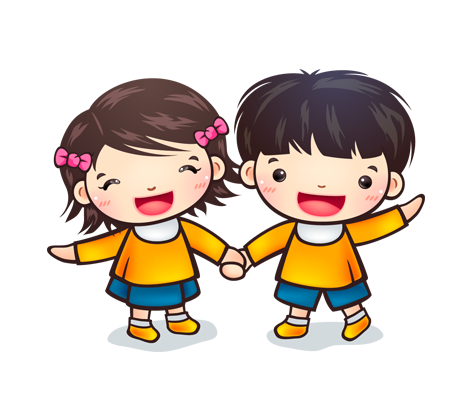 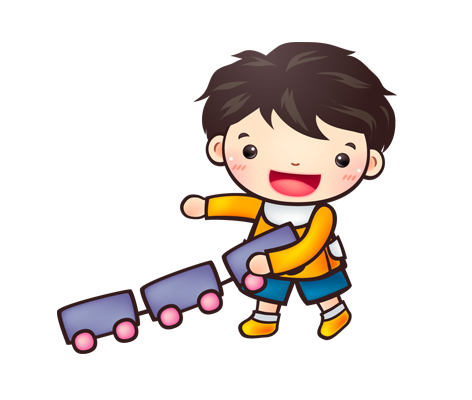 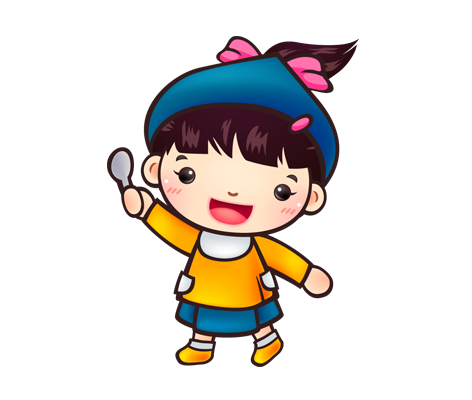 Thảo luận
nhóm bàn
- Quan sát 2 tranh, so sánh câu nói được viết trong 2 tranh.
- Tìm những điểm khác biệt.
CHIA SẺ TRƯỚC LỚP
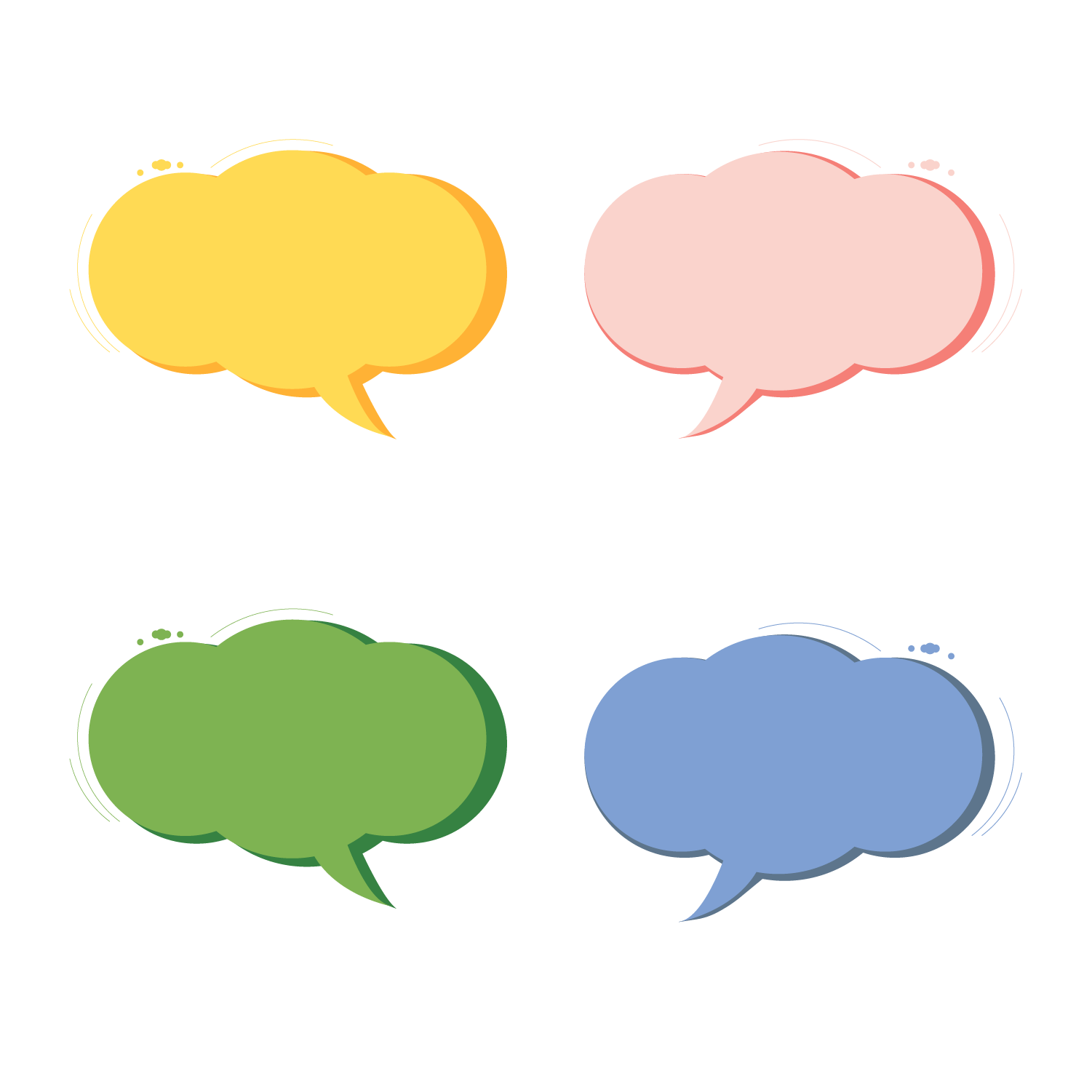 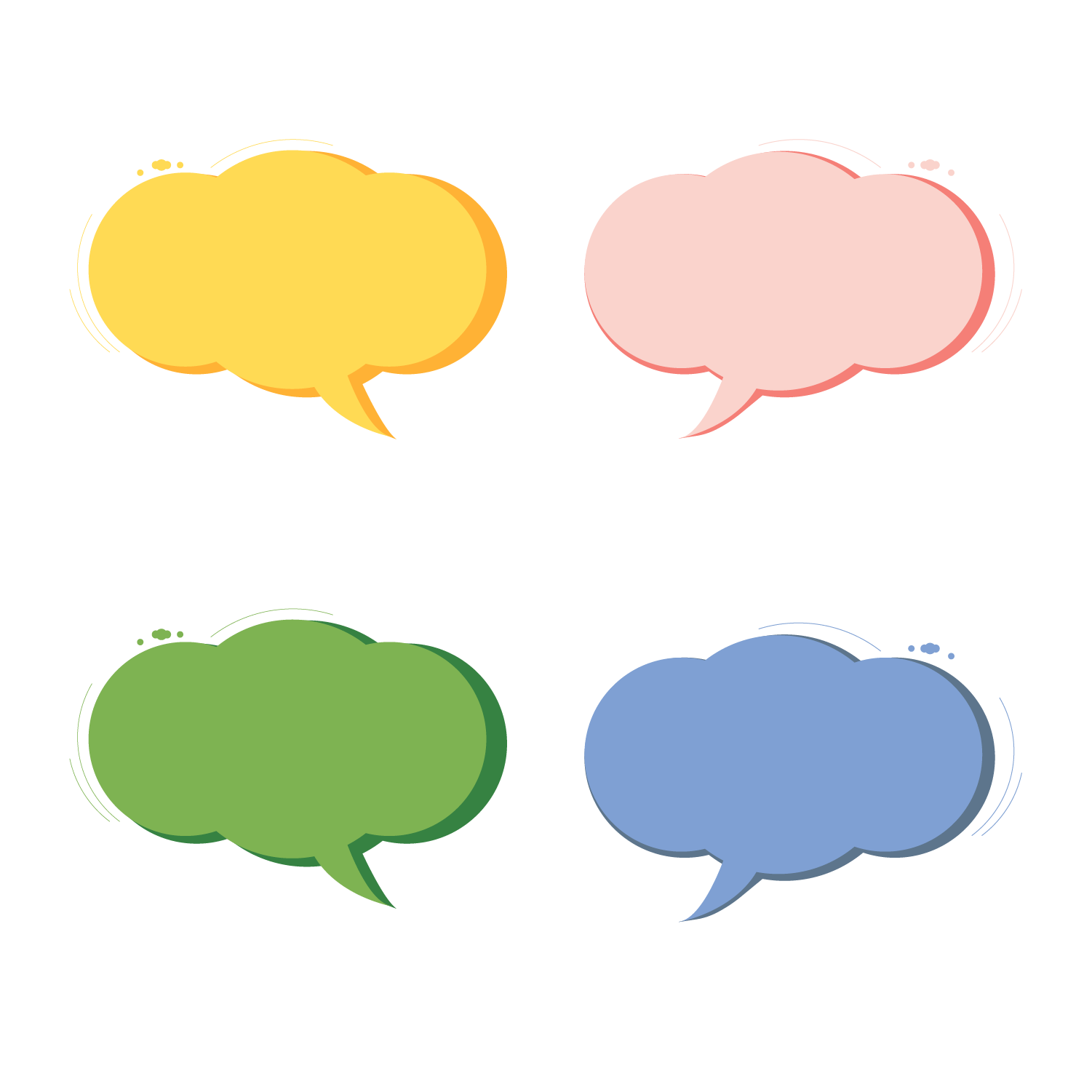 Trình bày
Nhận xét
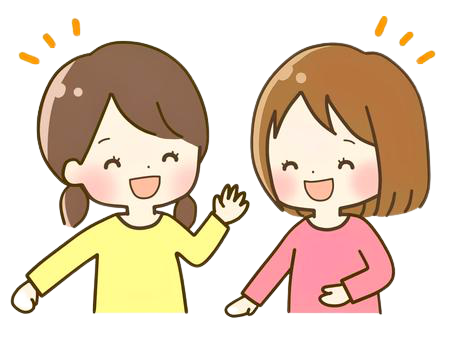 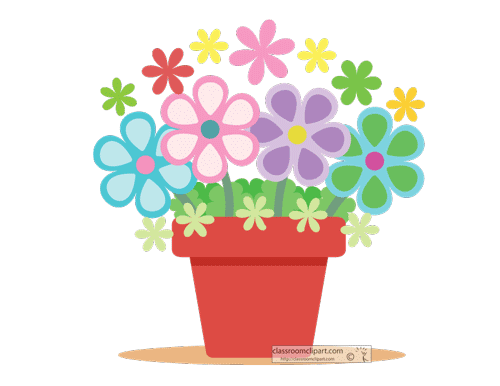 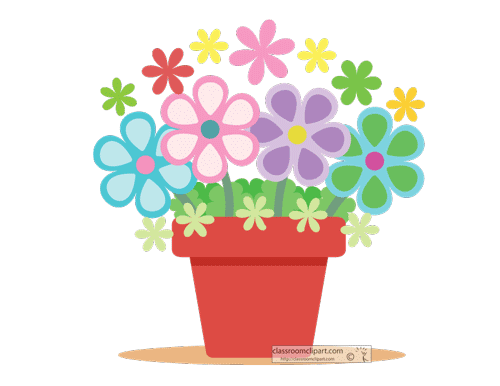 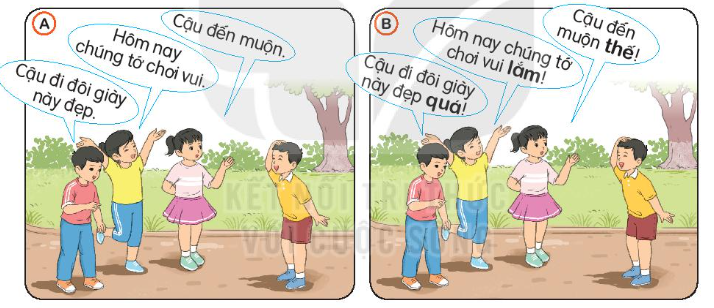 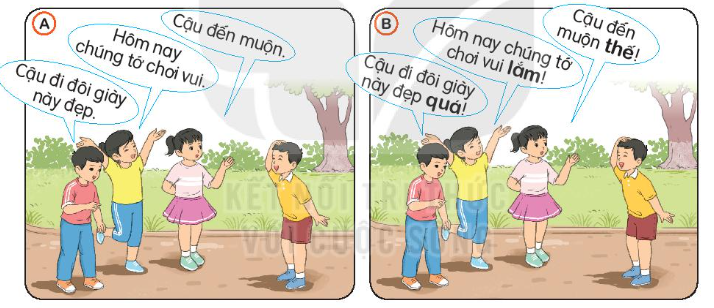 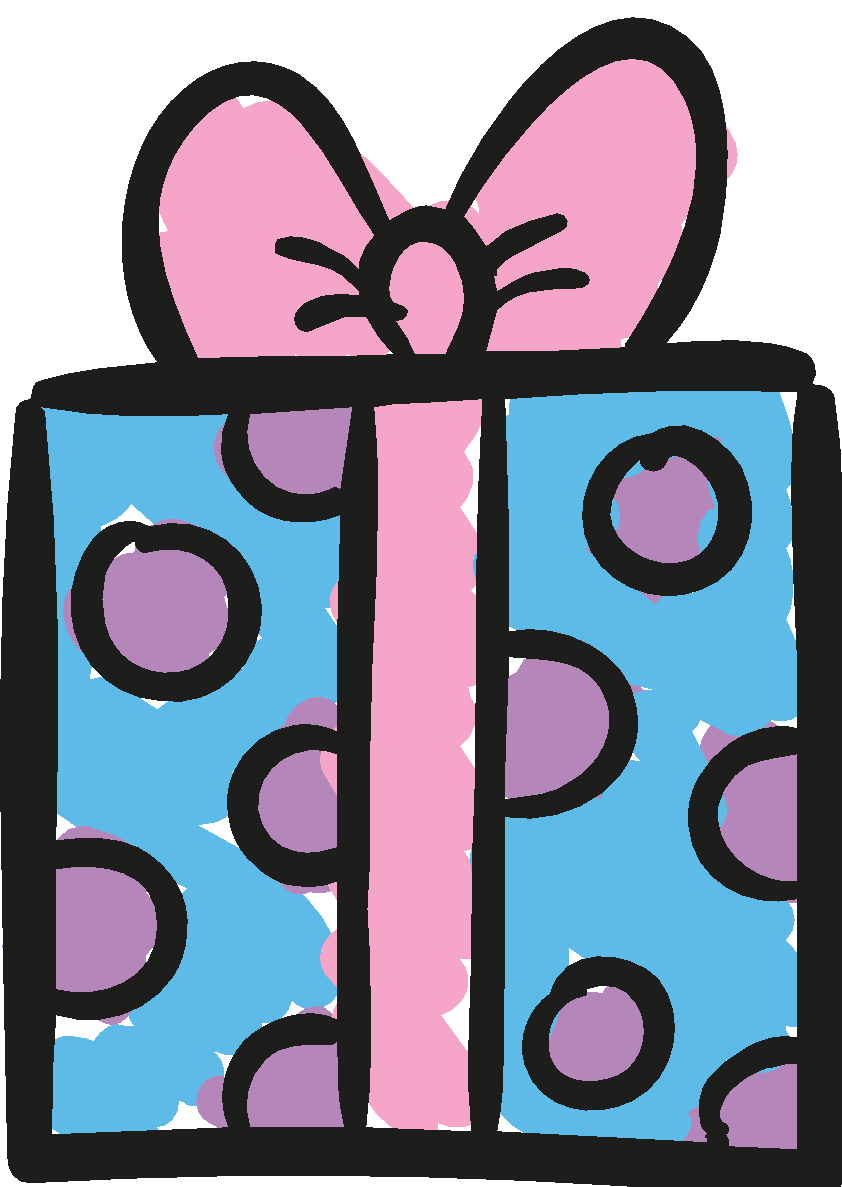 3. Từ in đậm ở bài tập 2 bổ sung điều gì cho câu?
Nội dung kể, tả, giới thiệu
mong muốn của người nói
cảm xúc của người nói
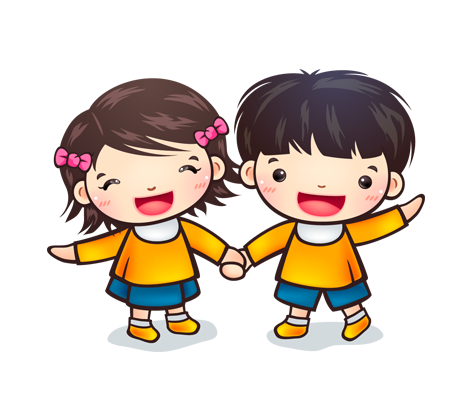 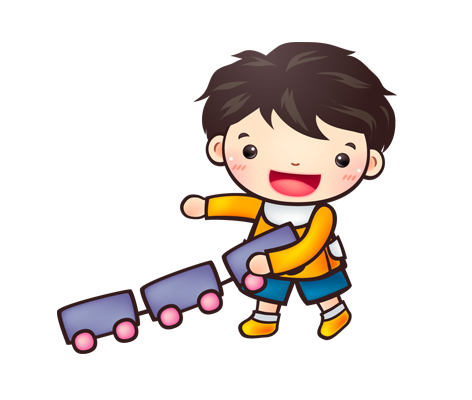 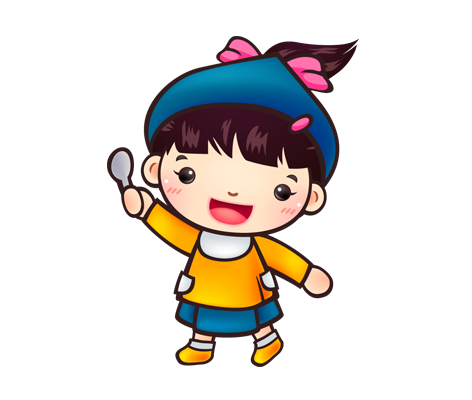 Thảo luận
nhóm bàn
Các từ in đậm trong câu B bổ sung điều gì?
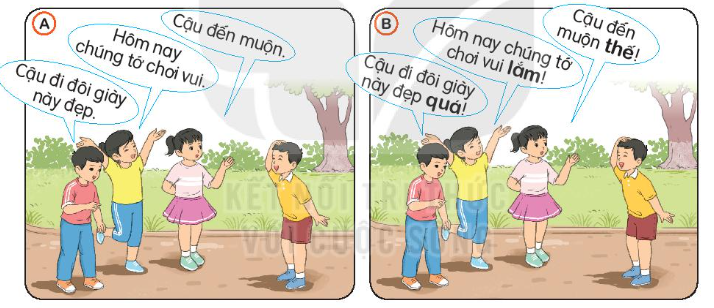 Nội dung kể, tả, giới thiệu
mong muốn của người nói
cảm xúc của người nói
M: Quyển từ điển này hữu ích => Quyển từ điển này hữu ích quá!
a. Bạn ấy đọc nhiều sách.
b. Thư viện trường mình rộng.
c. Thư viện đóng cửa muộn.
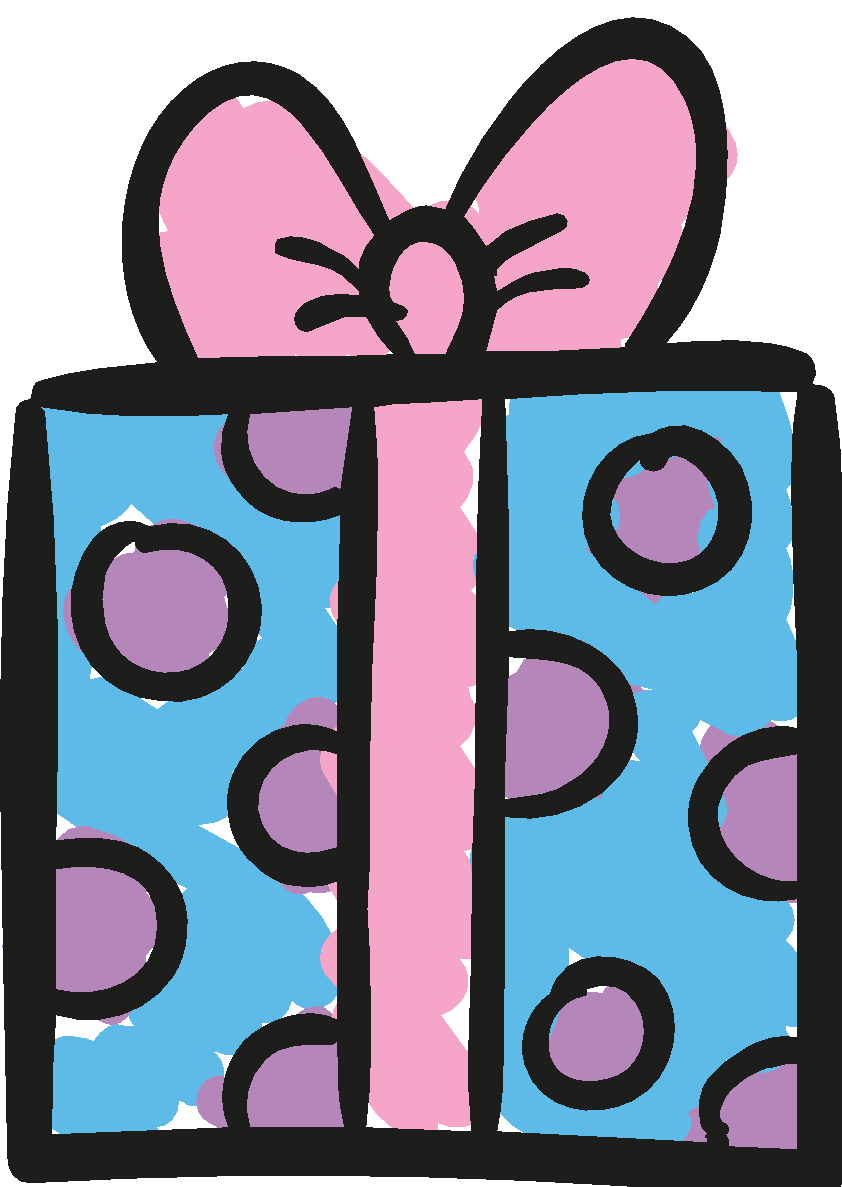 4. Chuyển các câu dưới đây thành câu cảm
 (theo mẫu).
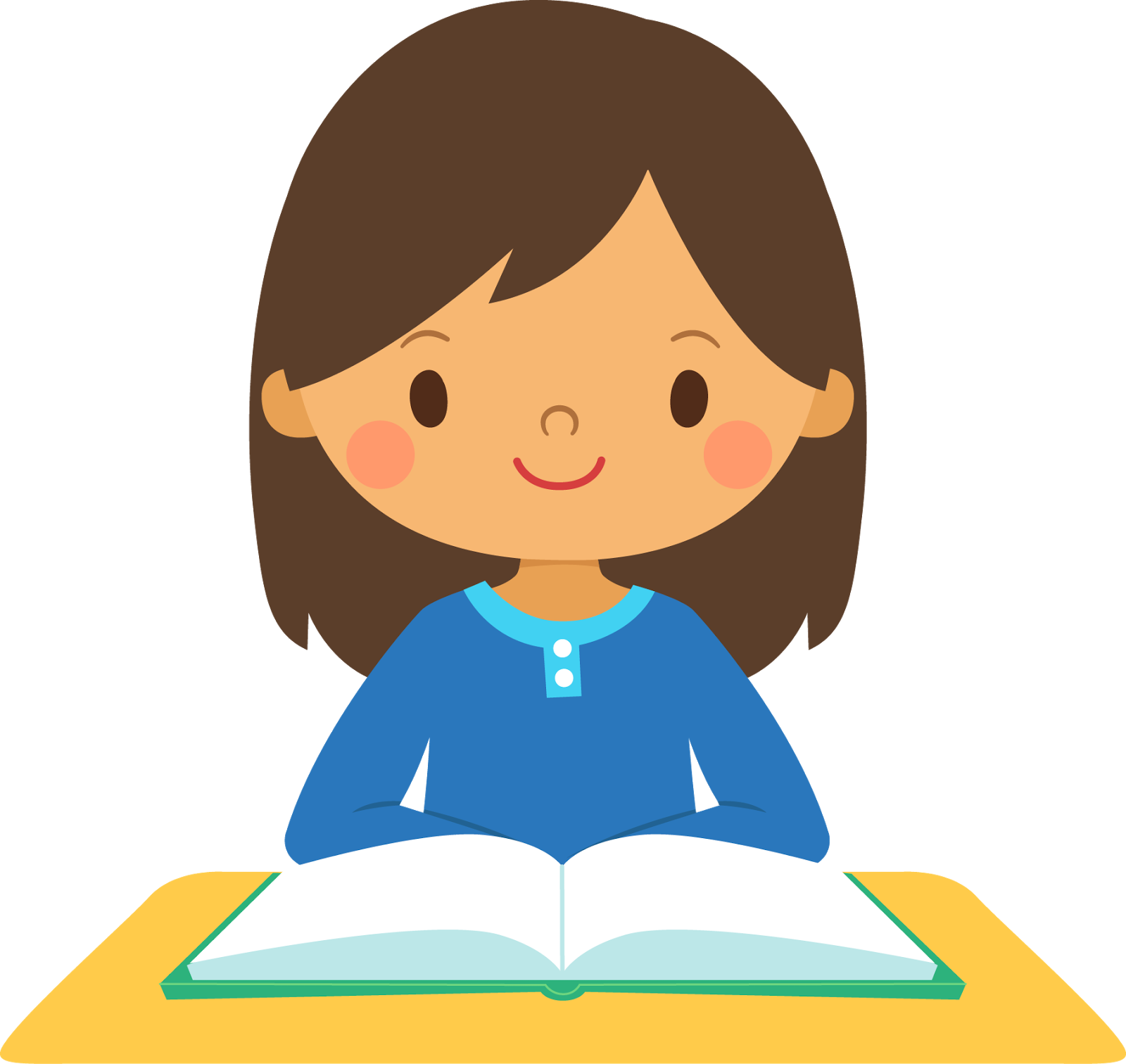 VẬN DỤNG 
TRẢI NGHIỆM
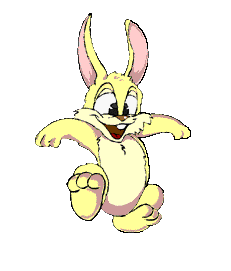 Trò chơi: Chiếc hộp kì diệu
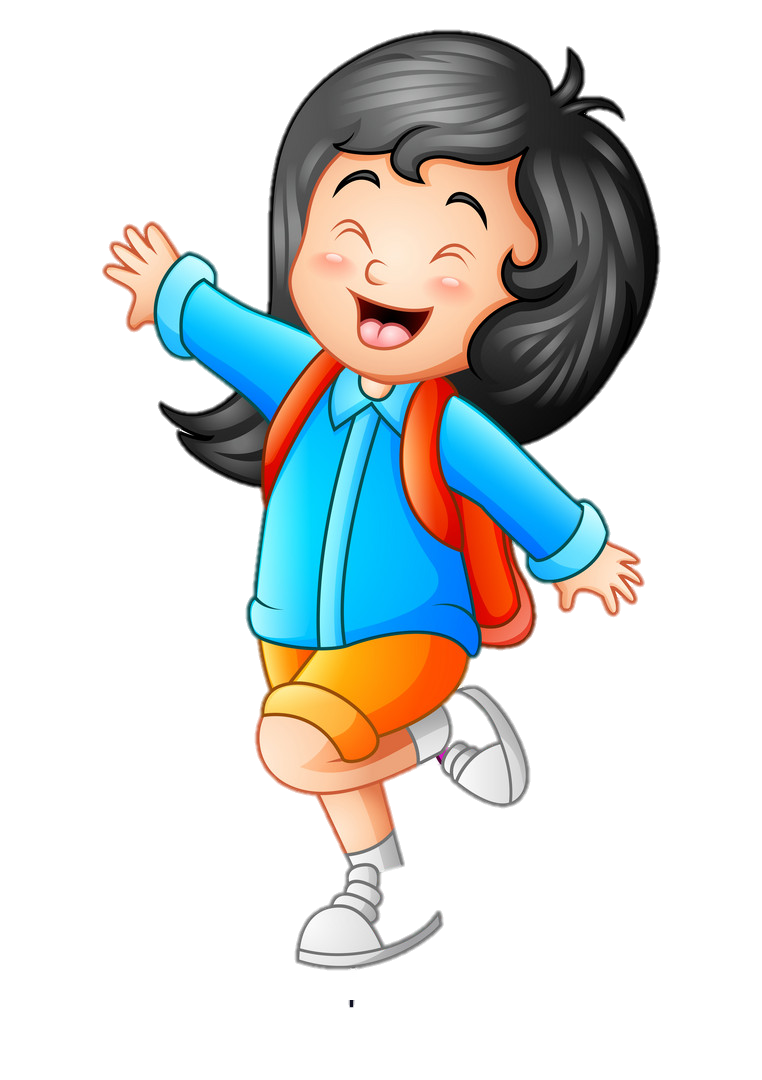 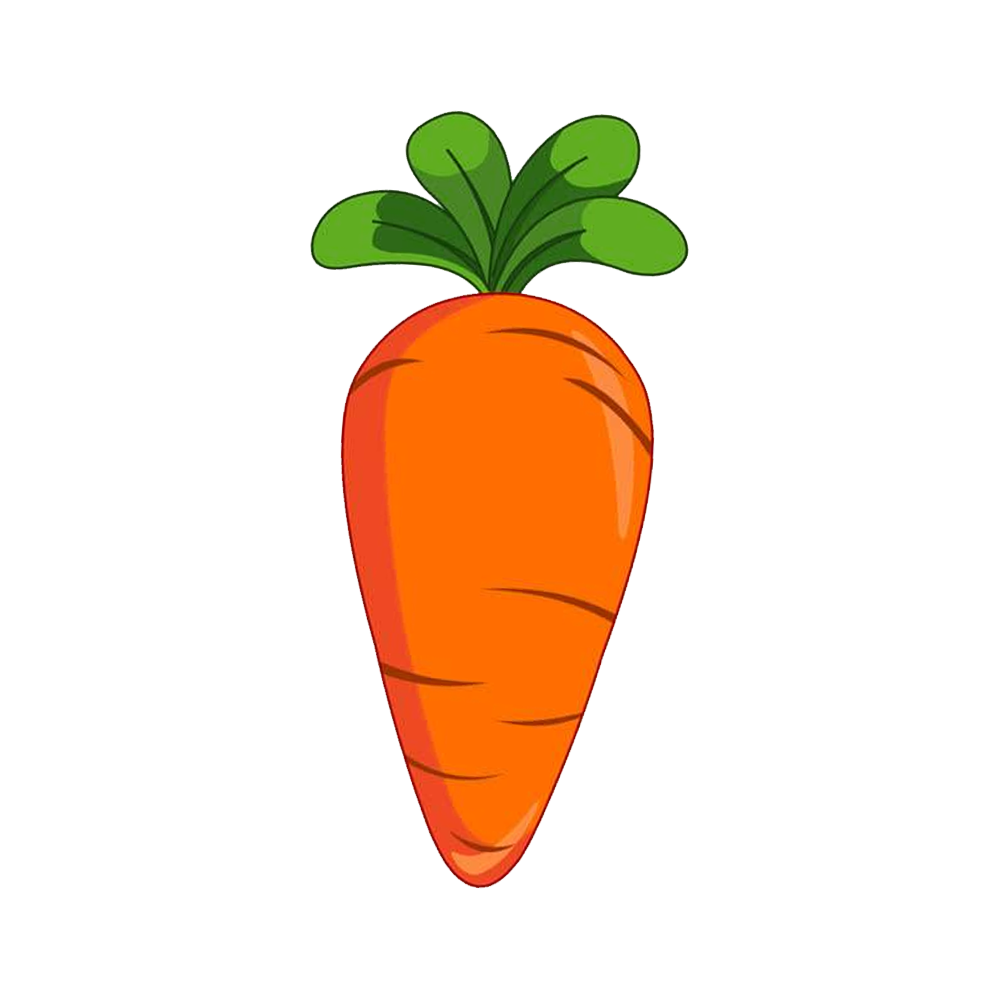 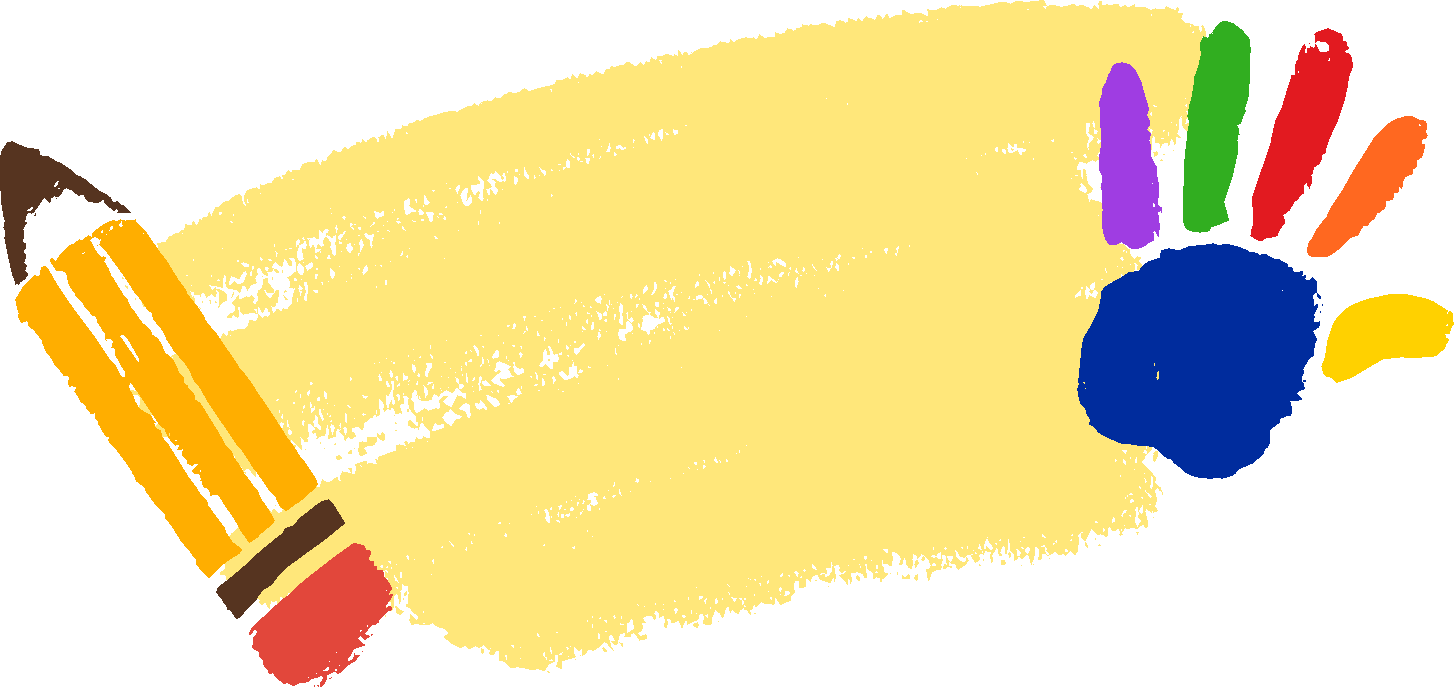 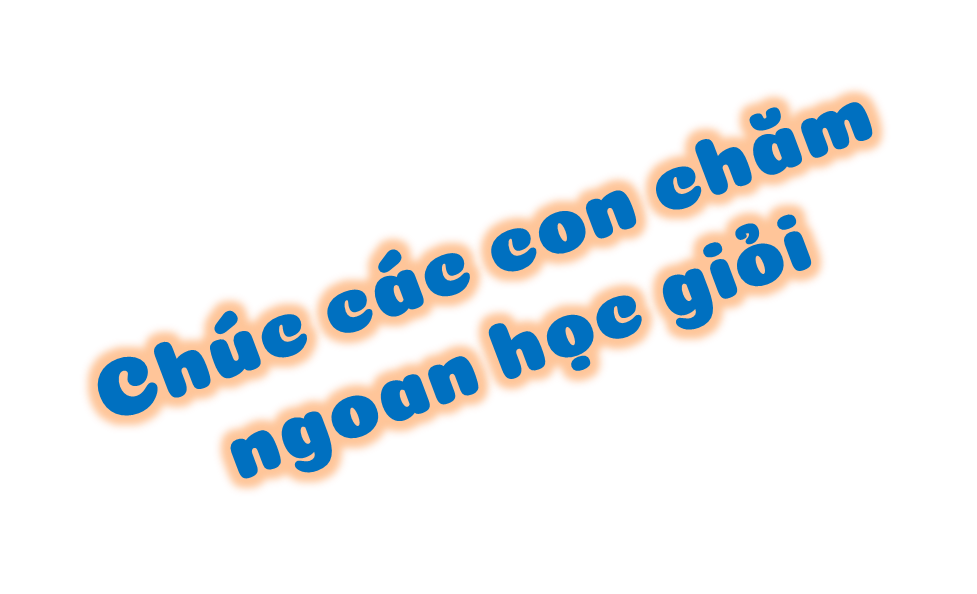